RADIOLOGY OF THE ABDOMEN(Lecture 1)
Radiology
OBJECTIVES
To know radiology modalities used in abdomen imaging mainly GI tract.

To know advantages and disadvantages of each modality.

To know indications and contraindications of each modality.

Overview on normal abdomen appearance and common pathologies including:
Pneumoperitomium
Peptic ulcer
Bowell obstruction
Inflammatory bowel disease
Large bowel masses/malignancies
What radiological modalities are GOOD in imaging the abdomen mainly the GI tract?
What radiological modalities are GOOD in imaging the abdomen mainly the STOMACH and BOWEL LOOPS?
X-ray
Fluoroscopy
CT scan 
MRI

?? US
X-Ray
Abdominal x-ray
X-ray is a form of radiation, that are focused into a beam
X-ray can pass through most objects including the human body. 
When X-rays strike a piece of photographic film, they make a picture.
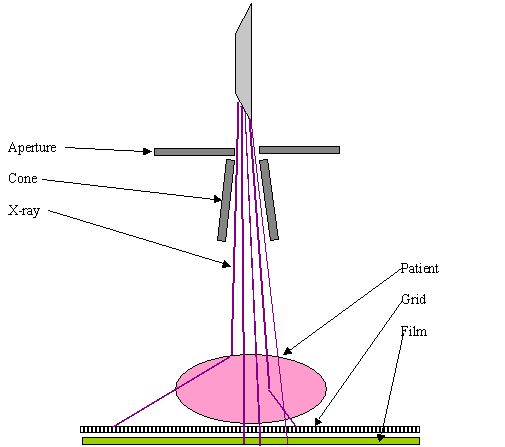 ABDOMINAL X-RAY
White ----- bone and calcification 
Grey ------ soft tissue 
Black -----  air
ADVANTAGES:
Widely available
Cheap
Excellent in diagnosing free air in the abdomen
Good in diagnosing bowel obstruction & stones/calcifications

DISADVANTAGES:
Radiation
Poor soft tissue details
INDICATIONS
Abdominal pain
Bowel obstruction 
Stones 
Masses 
Trauma
Others, foreign body, supportive lines.. Etc 

CONTRAINDICATIONS:
pregnancy
NORMAL ABDOMEN X-RAY
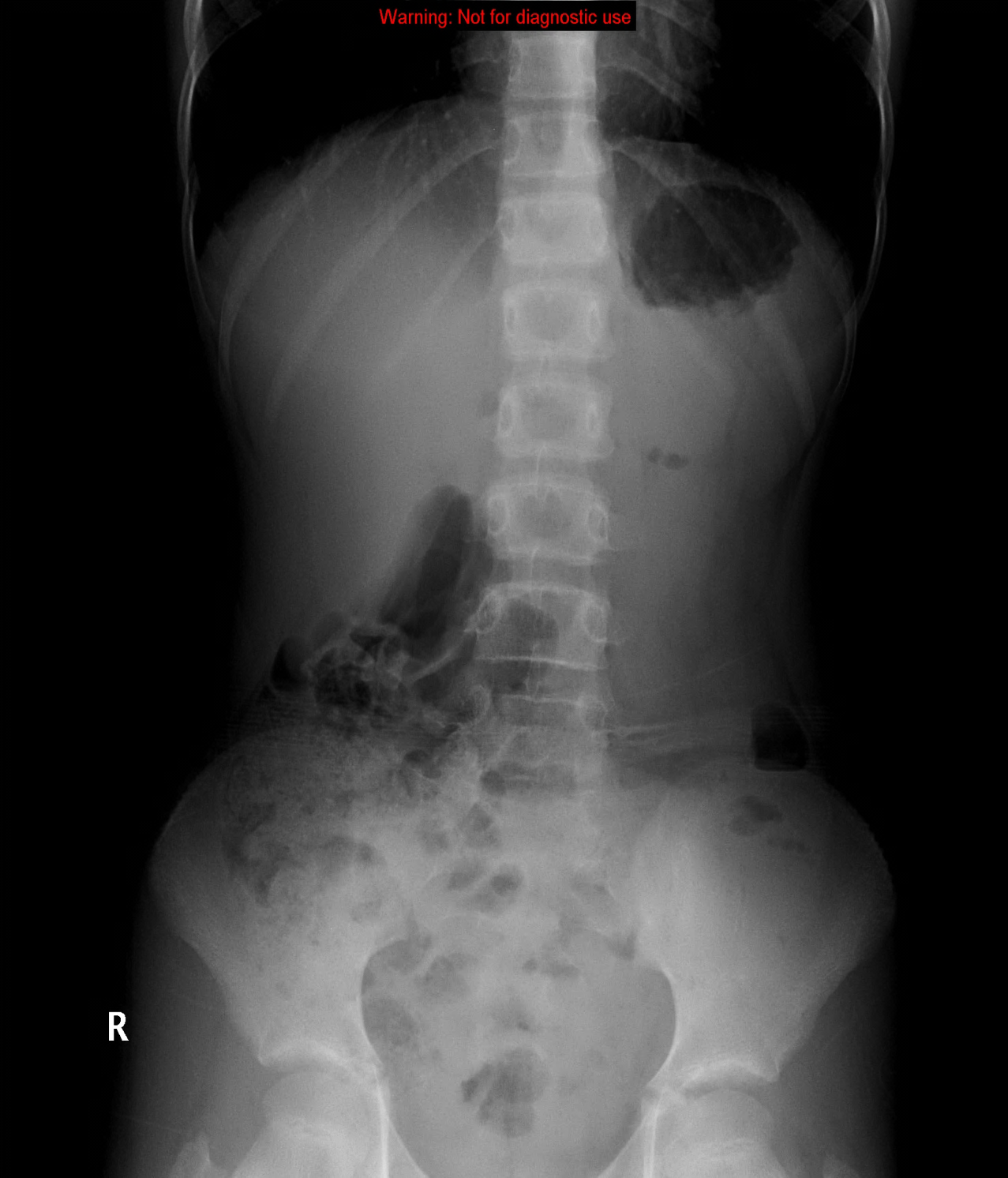 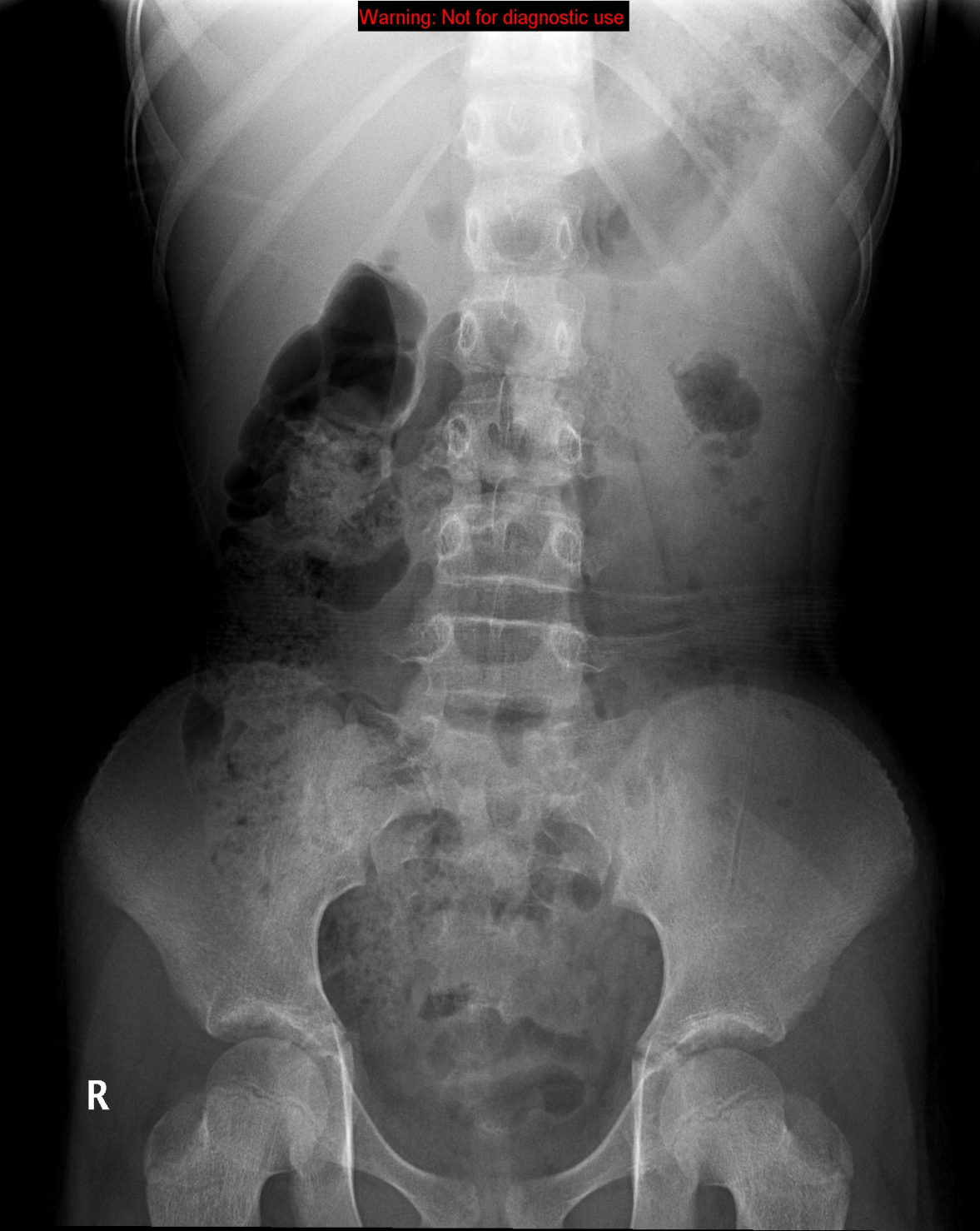 Standing
Supine
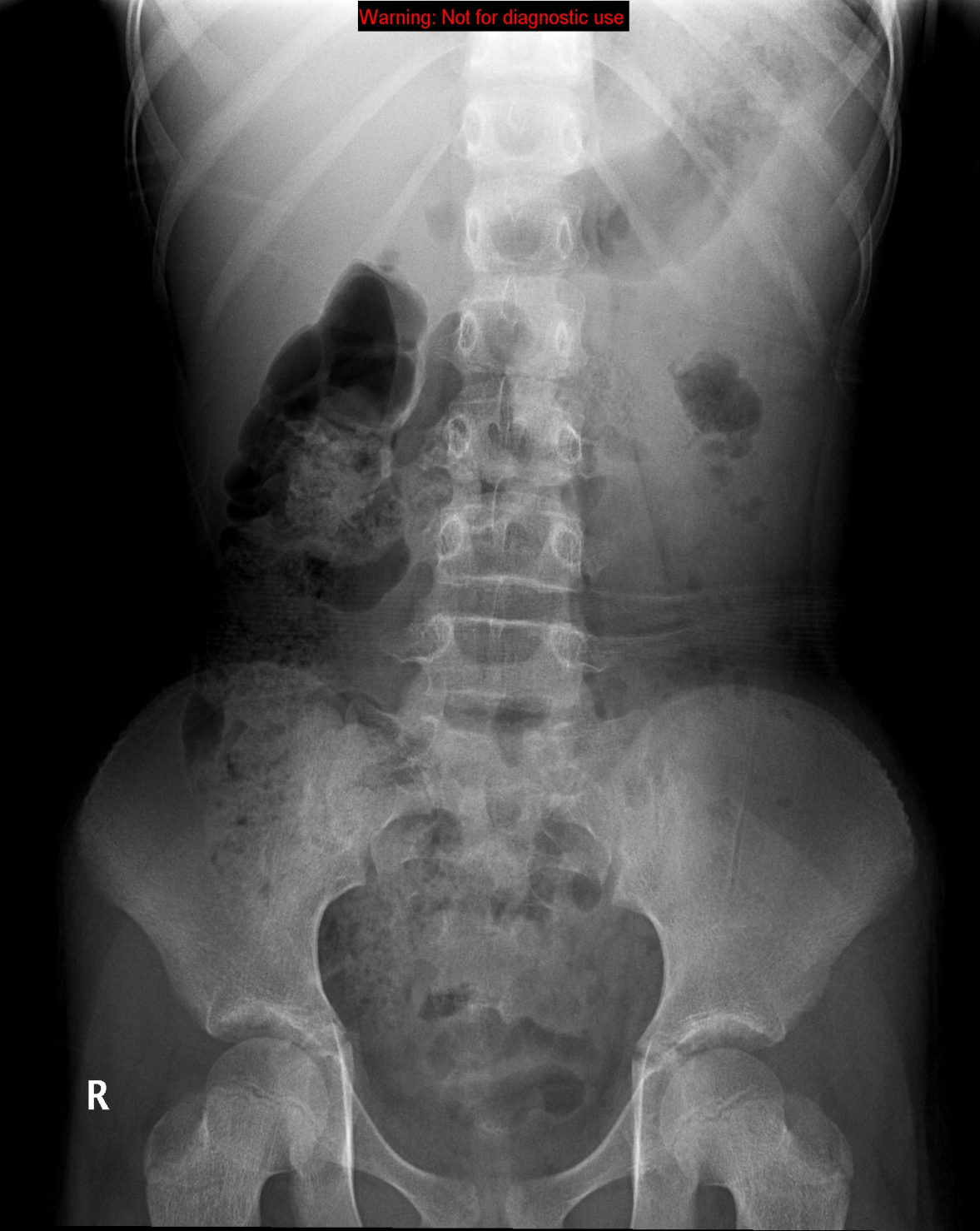 STOMACH
SMALL BOWEL
LARGE BOWEL
RECTUM
Soft tissues
2
1
3
4
Soft tissues
Liver 
Spleen 
Kidneys 
Psoas muscles
Soft tissues
Liver 
Spleen 
Kidneys 
Psoas muscles
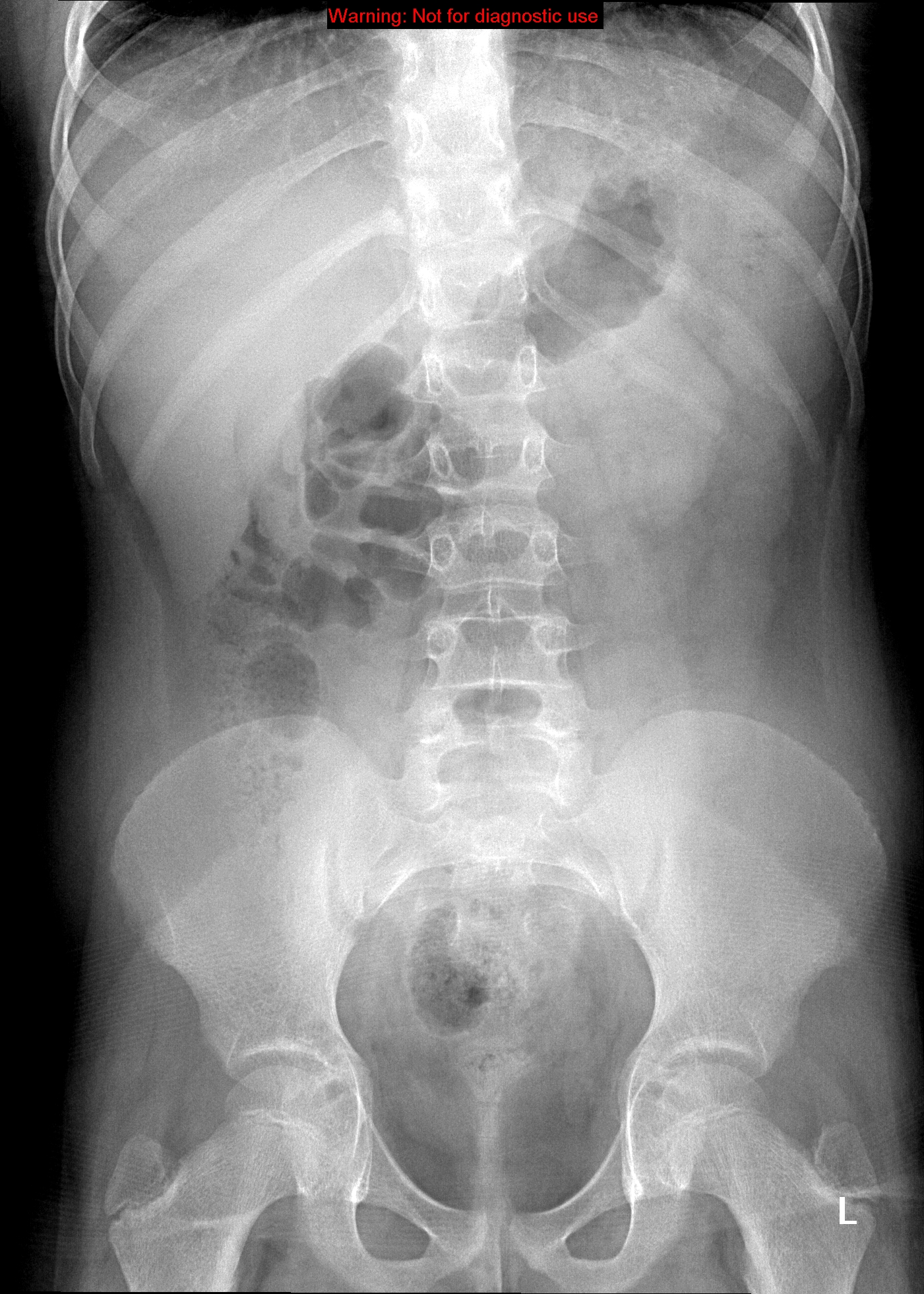 Liver 
Spleen 
Kidneys 
Psoas muscles
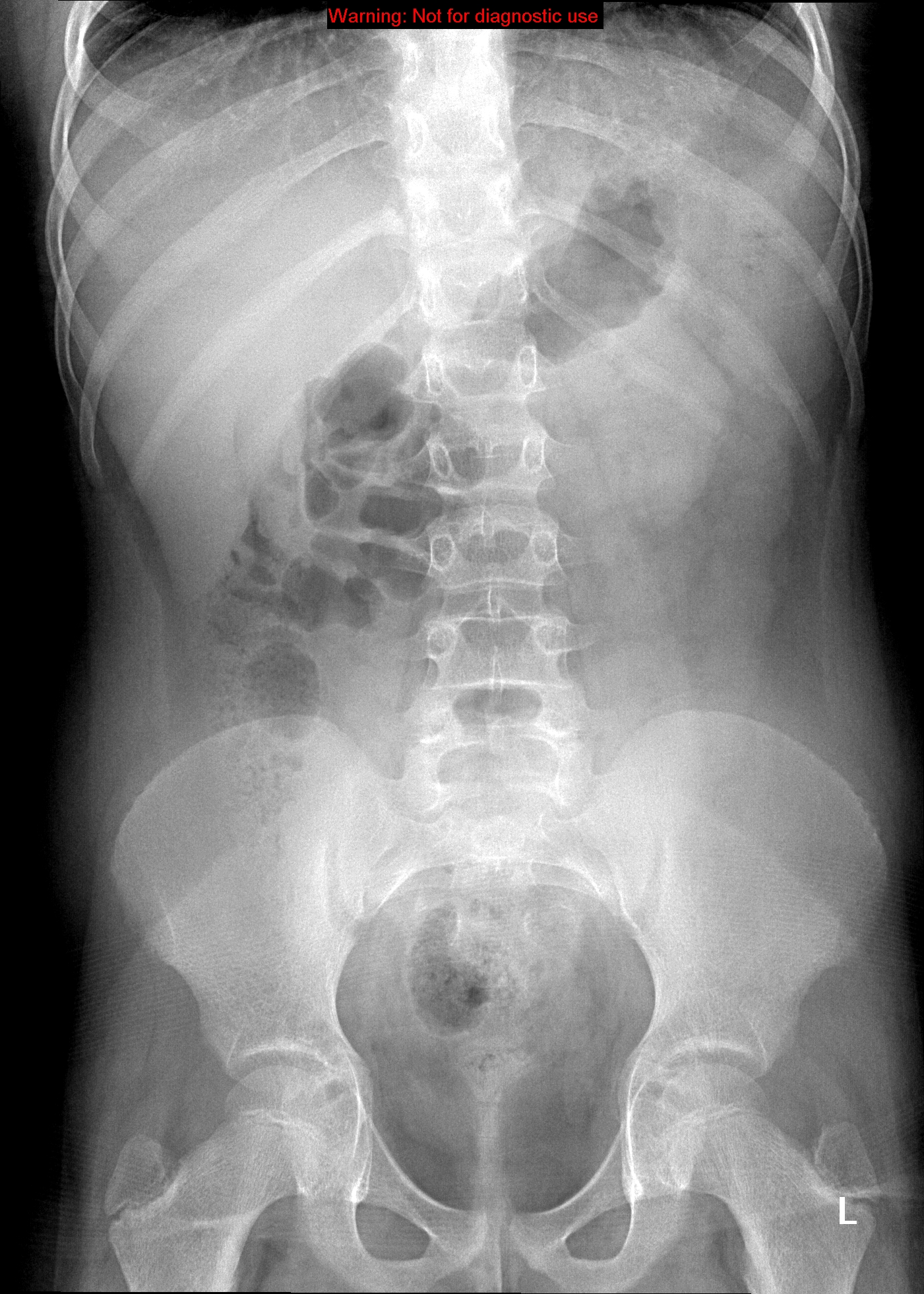 Liver 
Spleen 
Kidney
Psoas muscles
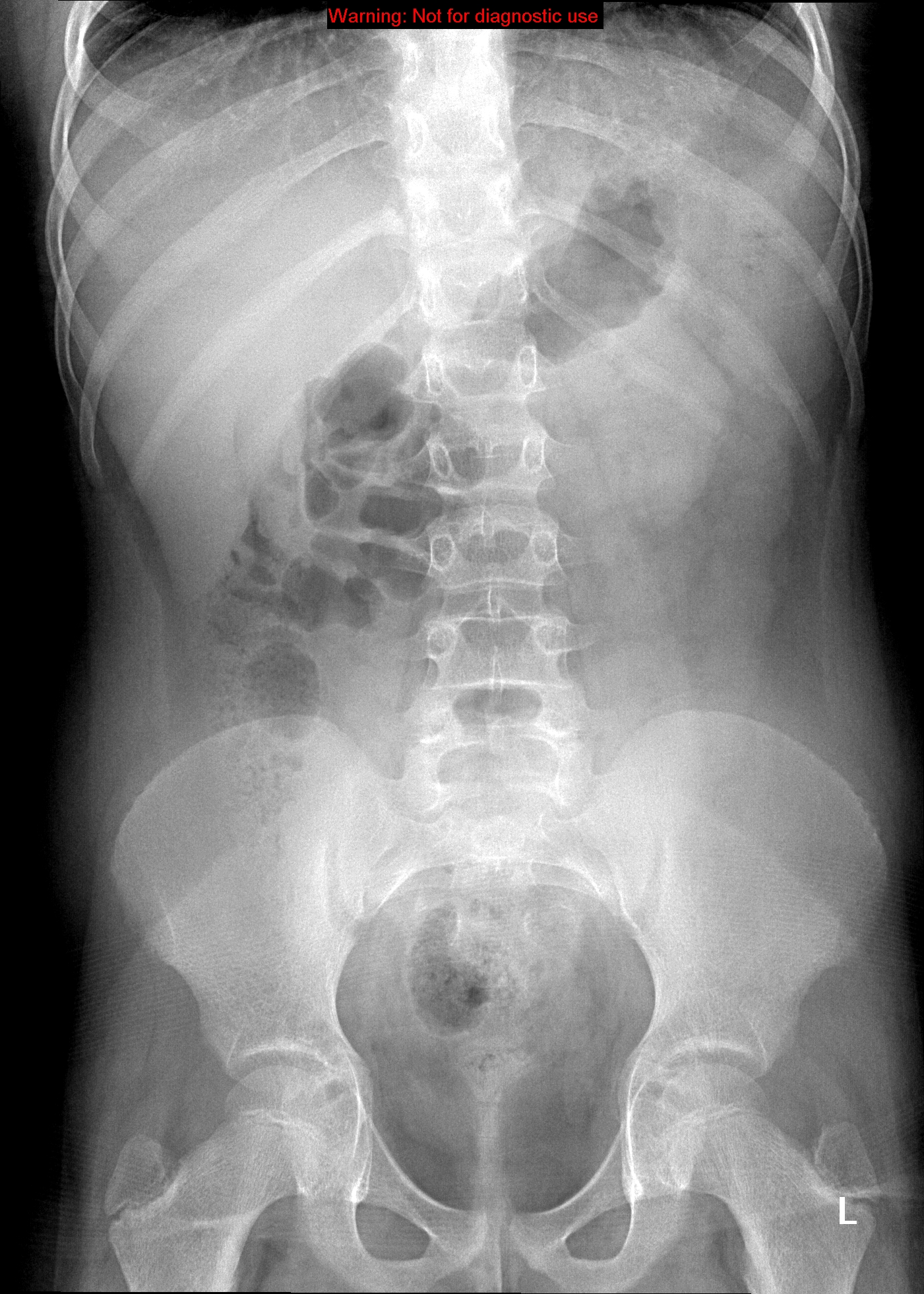 Liver 
Spleen 
Kidneys 
Psoas muscles
Normal AXR
Gas in stomach
Liver
Splenic flexure
T12
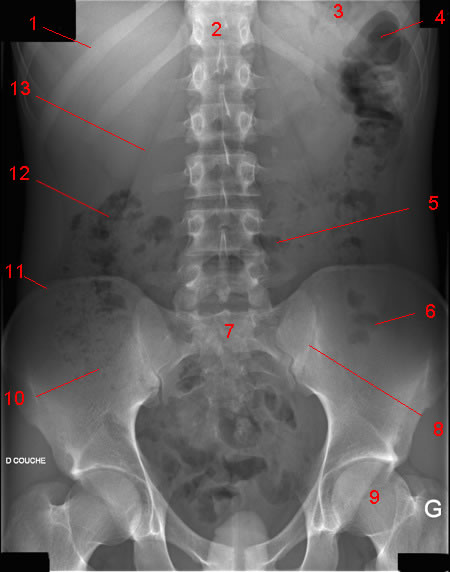 11th rib
Psoas margin
Left kidney
Hepatic flexure
Transverse colon
Iliac crest
Gas in sigmoid
Sacrum
Gas in caecum
SI joint
Bladder
Femoral head
Gas pattern
What is normal?
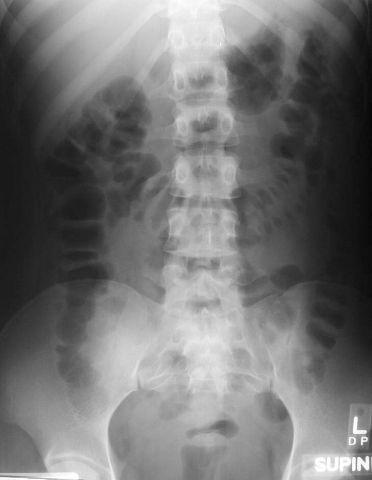 Stomach
Almost always air in stomach
Small bowel
Usually small amount of air in 
	2 or 3 loops
Large bowel
Almost always air in rectum 
	and sigmoid
Varying amount of gas in rest of large bowel
3, 6, 9  RULE
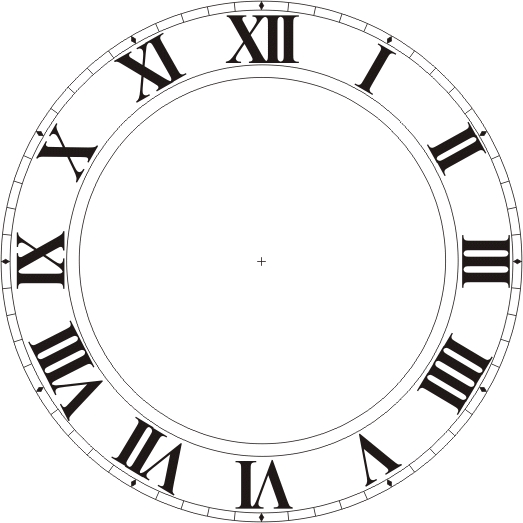 Maximum Normal Diameter of bowel
Small bowel 		3cm
Large bowel		6cm	
Caecum		9cm
Is this X ray normal or abnormal ? and Why?
It is ABNORMAL





BOWEL OBSTRUCTION 
Dilated bowel loops
Air fluid levels
Is the air inside or outside the bowel loops?
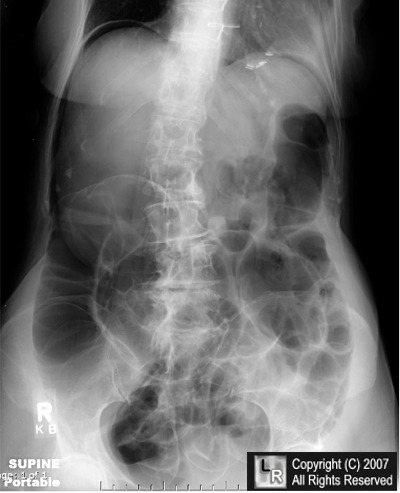 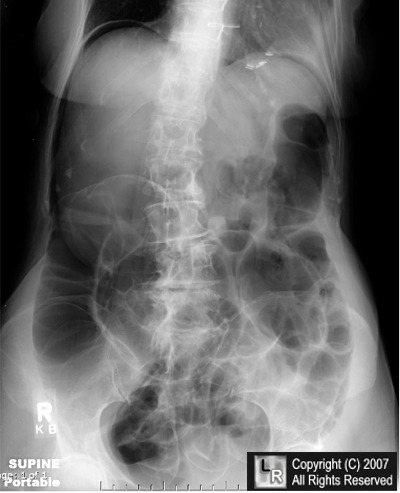 It is outside 
(pneumoperitonium)
Fluoroscopy
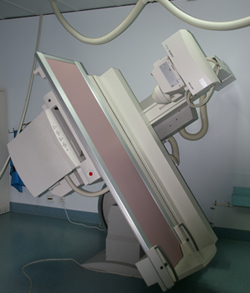 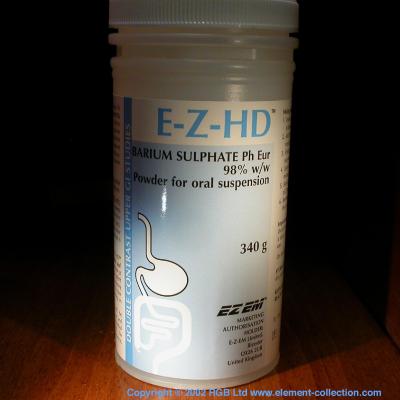 +
ORAL 
CONTRAST
X-RAY
Barium swallow -------------->	Esophagus

Barium meal  ------------------>	Stomach

Barium follow through ----->	Small bowel

Barium enema ---------------->	Large bowel
ADVANTAGES:
Available
Relatively cheap
Excellent in evaluation the bowel lumen and mucosa

DISADVANTAGES:
Radiation
Poor in evaluating extra luminal pathologies
INDICATIONS
Assessing the mucosal outline
Abdominal pain
Gastro esophageal reflux 
Masses 
Inflammatory bowel diseases
Post surgical, leak 

CONTRAINDICATIONS:
Pregnancy
Bowel obstruction 
Bowel perforation (with barium type of contrast)
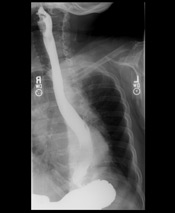 BARIUM SWALLOW
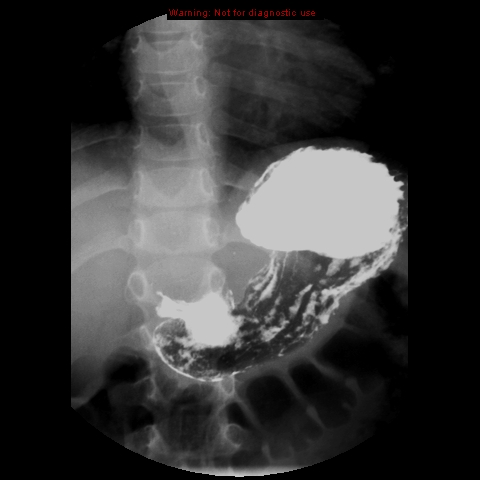 BARIUM MEAL
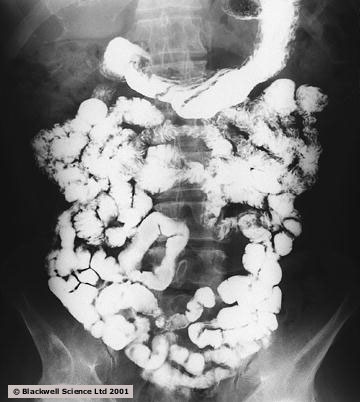 BARIUM FOLLOW THROUGH
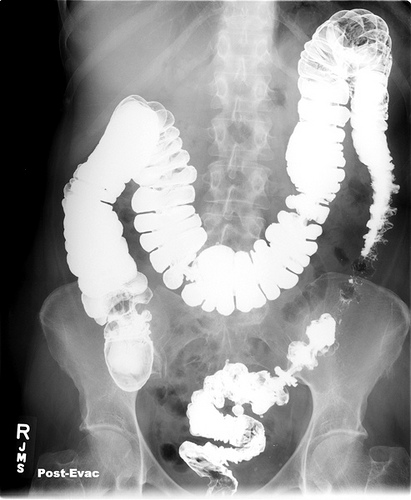 BARIUM ENEMA
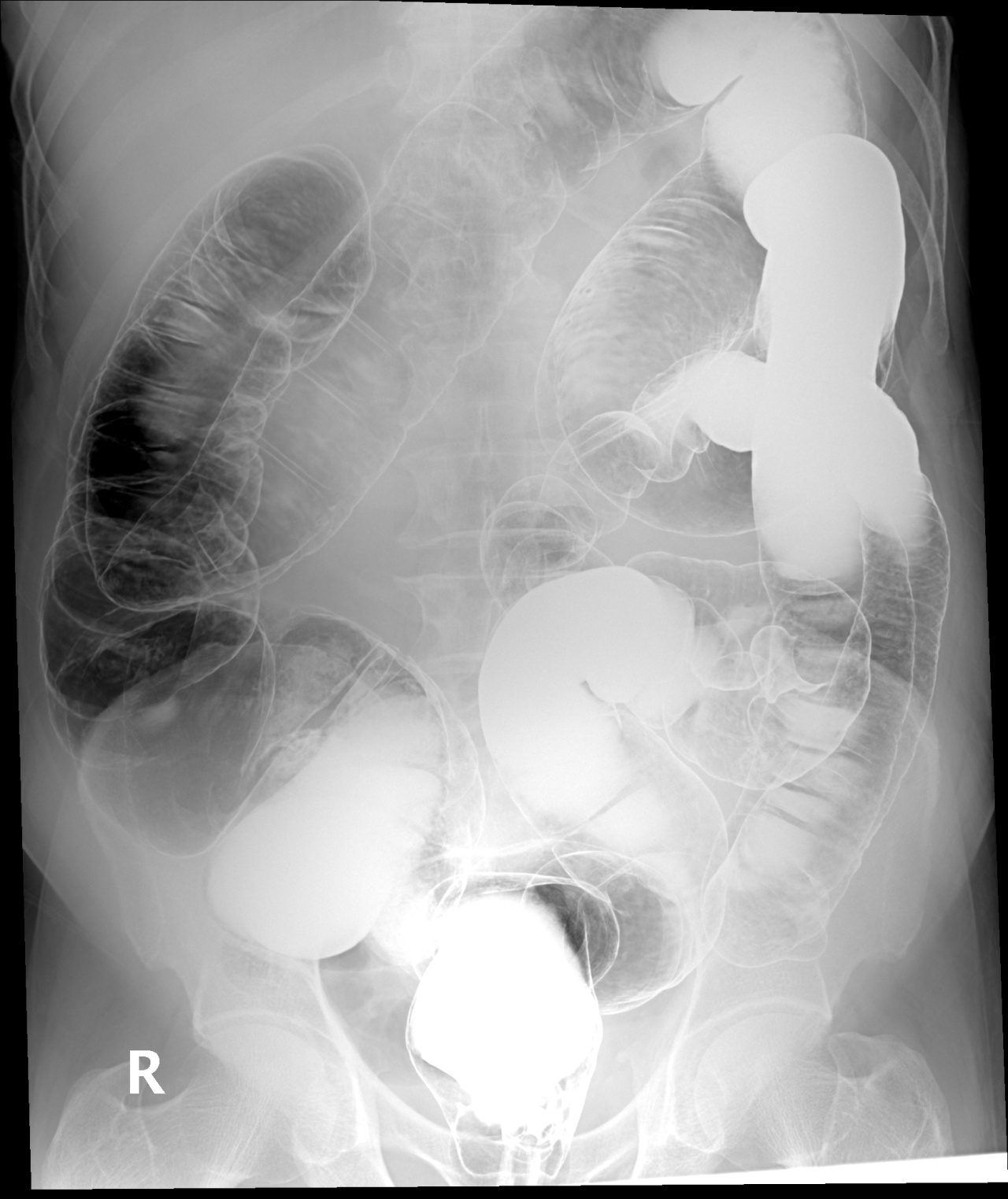 4
What type of this study?
5
6
3
7
2
8
1
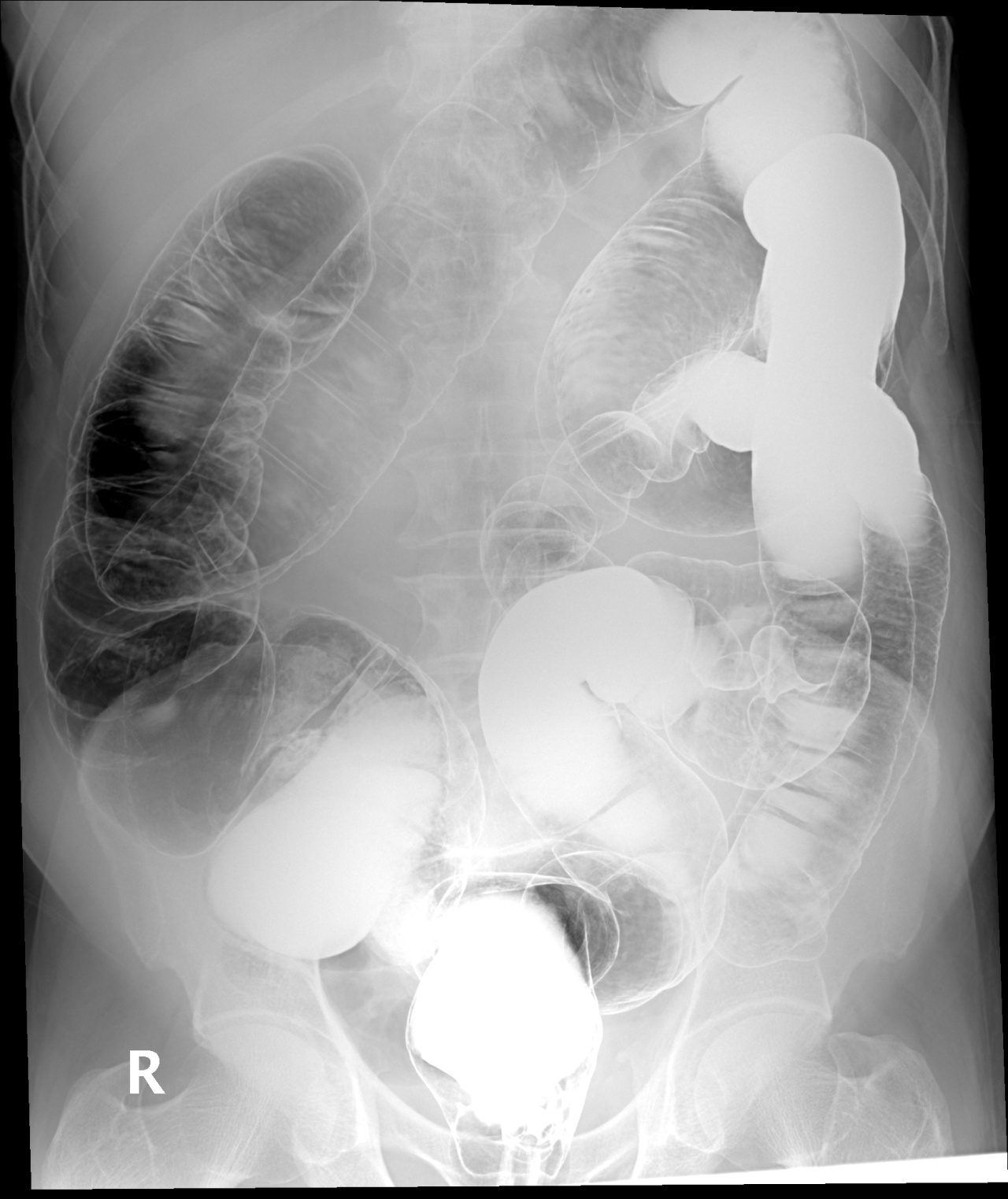 4
5
6
Rectum
Sigmoid colon
Descending colon
Splenic flexure
Transverse colon
Hepatic flexure
Ascending colon
cecum
3
7
2
8
1
What is abnormal here?
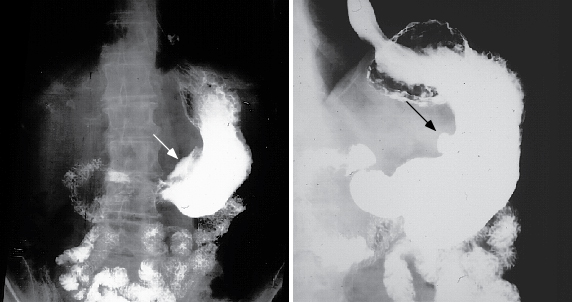 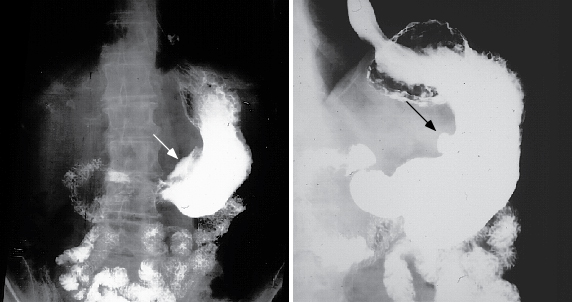 Peptic ulcer disease
What is abnormal in this barium enema?
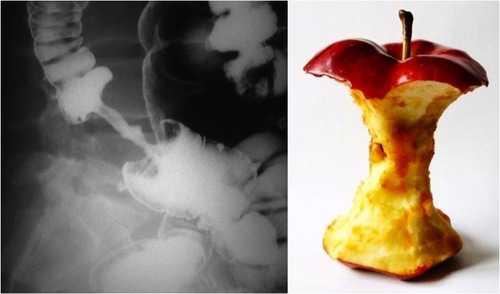 Colon mass/malignancy (Apple core appearance)
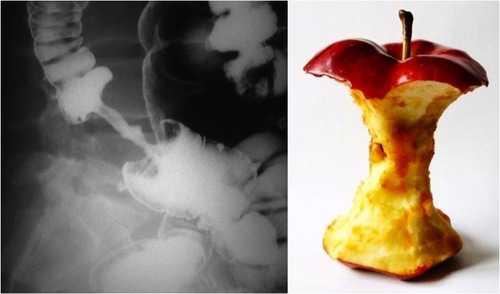 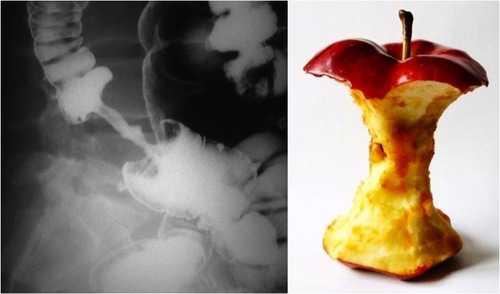 CT scan
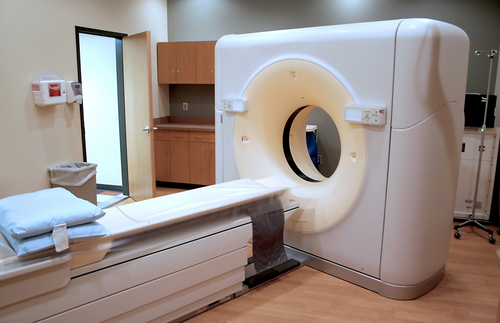 ADVANTAGES:
Available
Short scan time
Much more soft tissue and bone details
Excellent in diagnosing extra-luminal lesions
Excellent in diagnosing the cause of bowel obstruction

DISADVANTAGES:
Radiation
Some times need intra venous contrast (renal disease)
Relatively expensive
INDICATIONS
Abdominal pain
To look for bowel obstruction cause  
To diagnose intra-abdominal masses 
Trauma

CONTRAINDICATIONS:
Pregnancy
No IV contrast in renal failure
Unstable patients (severe trauma/ICU)
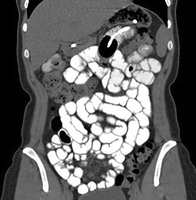 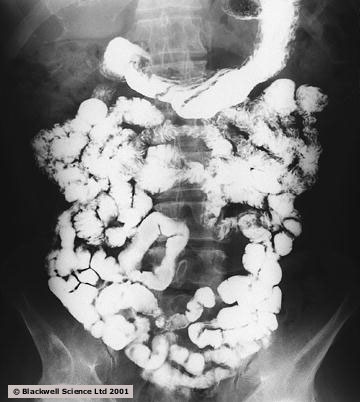 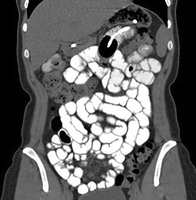 Where is this mass ? Inside or outside the bowel loops?
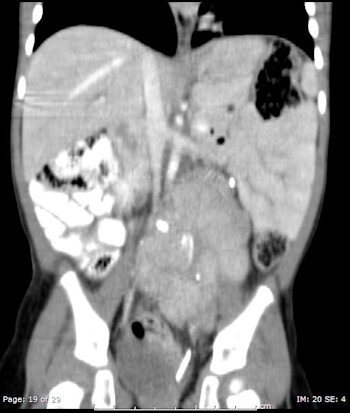 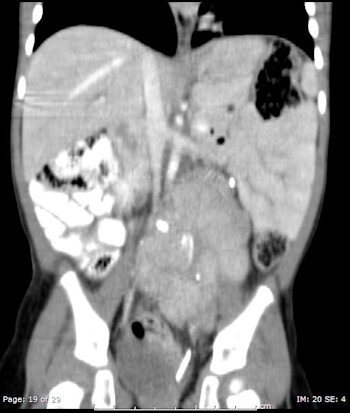 It is OUTSIDE the bowel and causing mass effect.
MRI
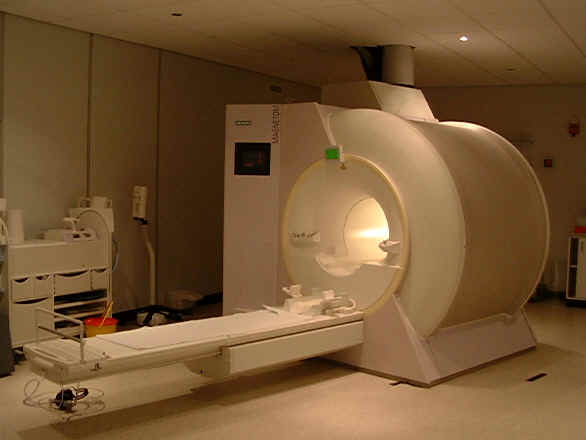 ADVANTAGES:
Relatively safe in pregnancy (no radiation)
Give much more soft tissue details
Excellent in diagnosing abdominal solid organ lesion: liver, spleen, kidneys

DISADVANTAGES:
Expensive
Long scanning time
Sensitive to motion
INDICATIONS
Abdominal solid organ masses
Inflammatory bowel disease 

CONTRAINDICATIONS:
uncooperative patients 
Early pregnancy (relative contraindication)
No IV contrast renal failure (relative contraindication)
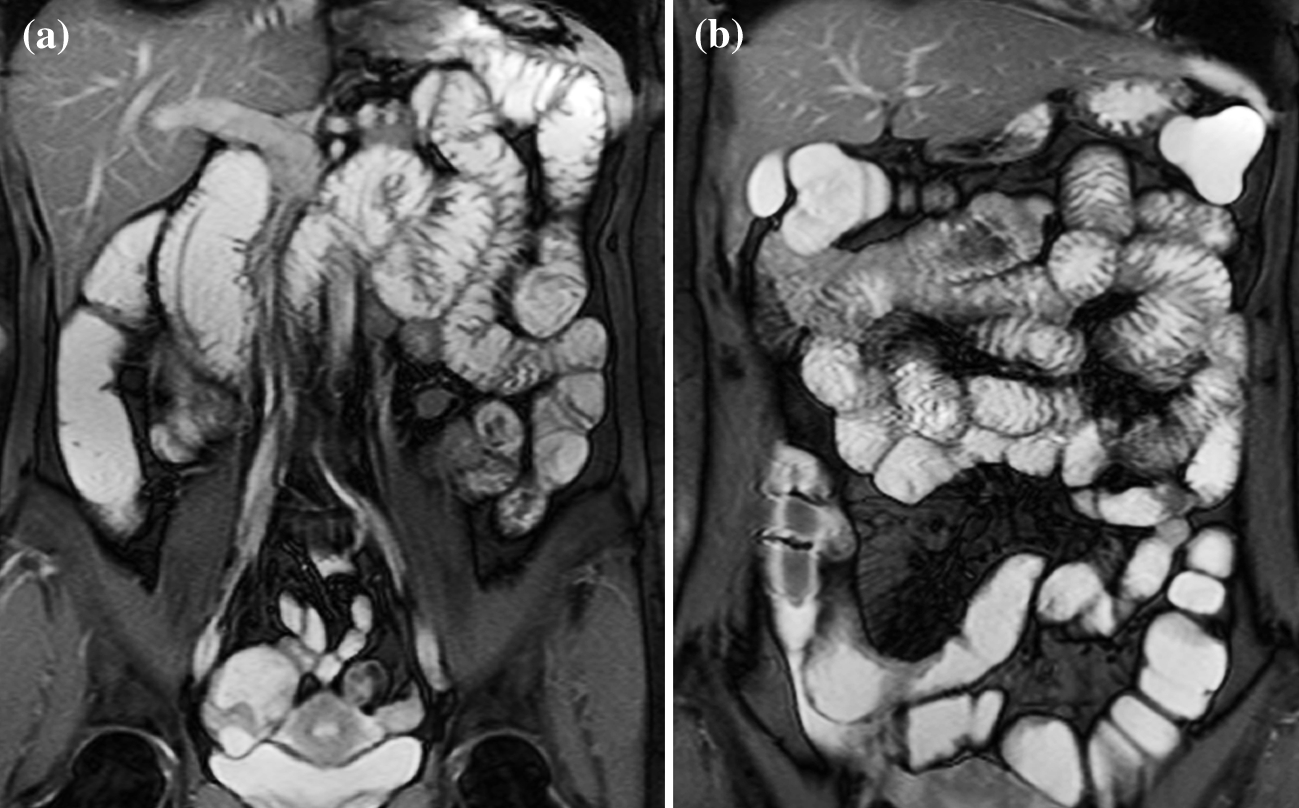 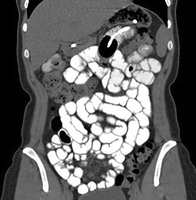 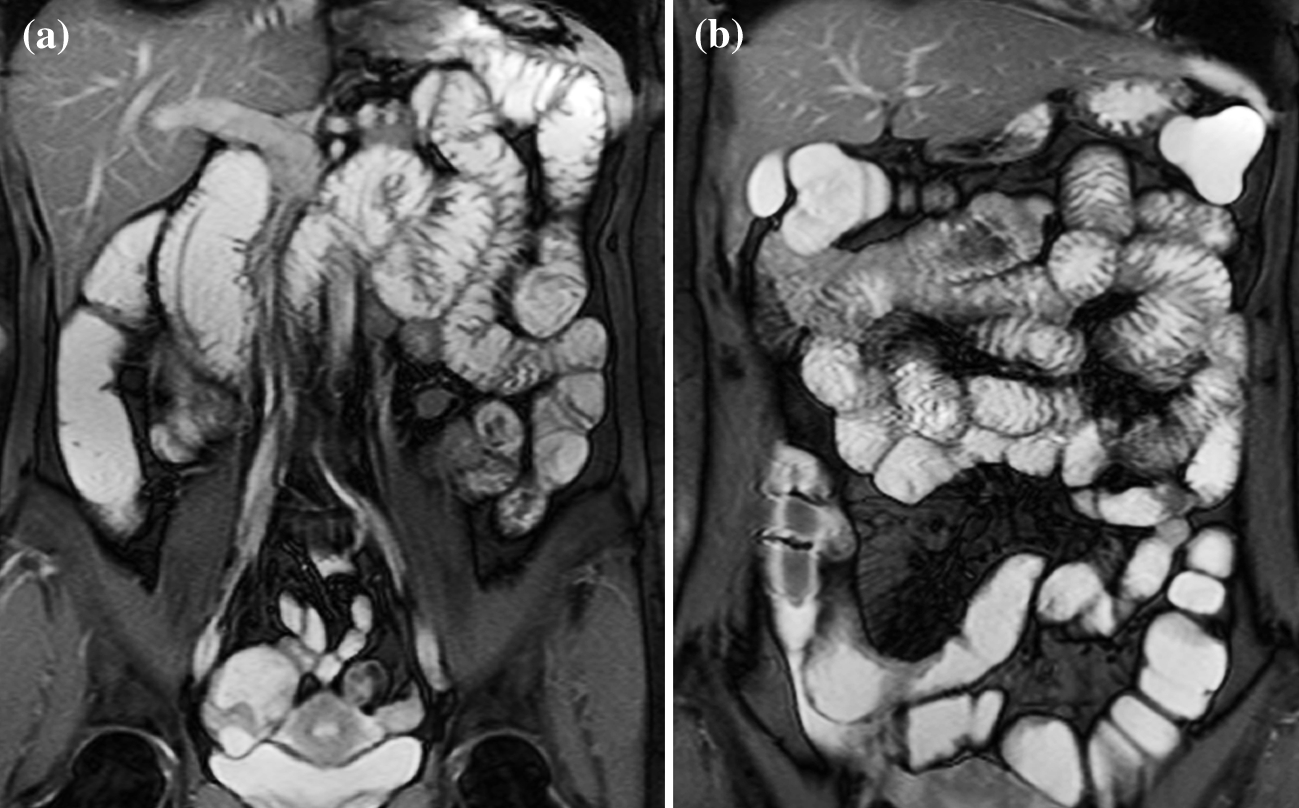 CT scan
MRI
Can you identify what is abnormal ?
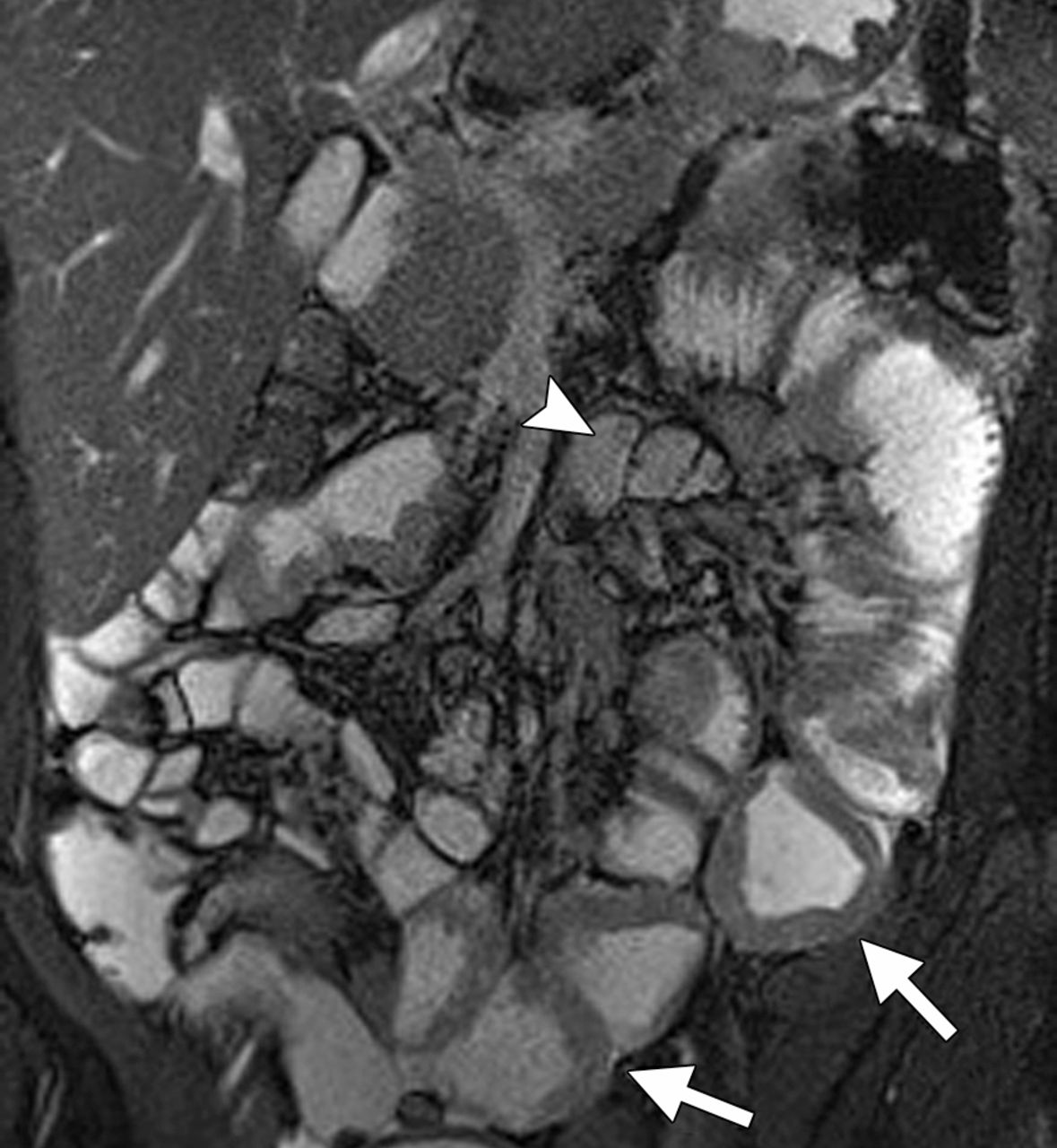 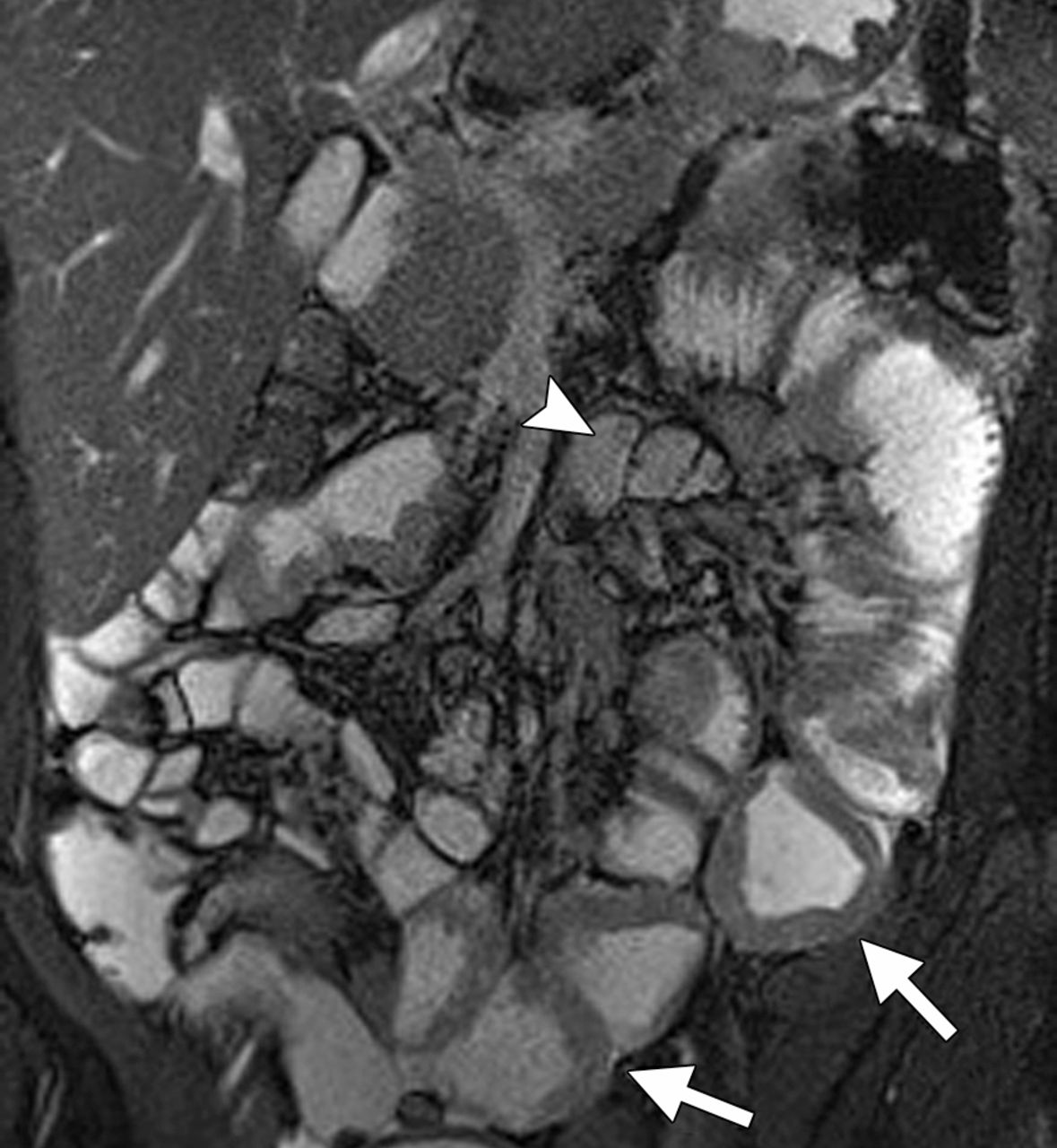 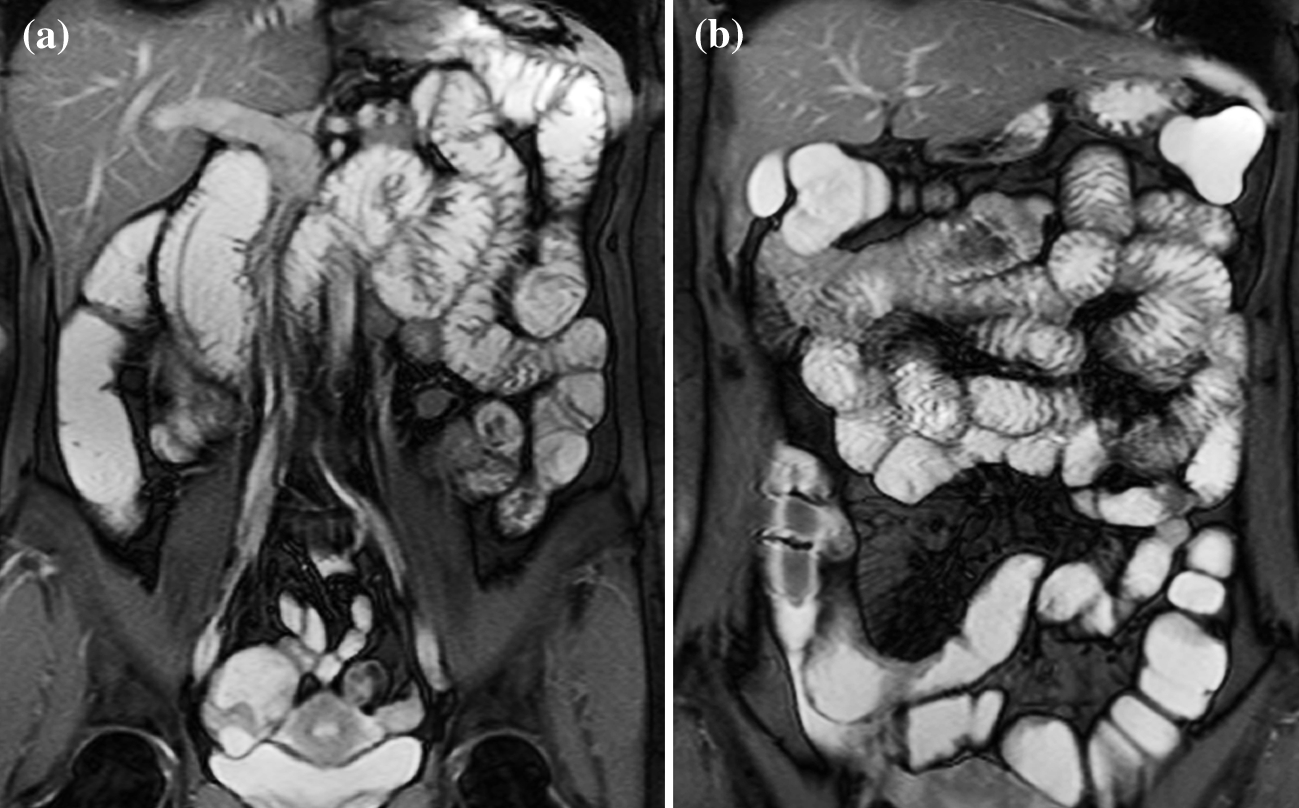 Bowel wall thickening

Separation of bowel loops
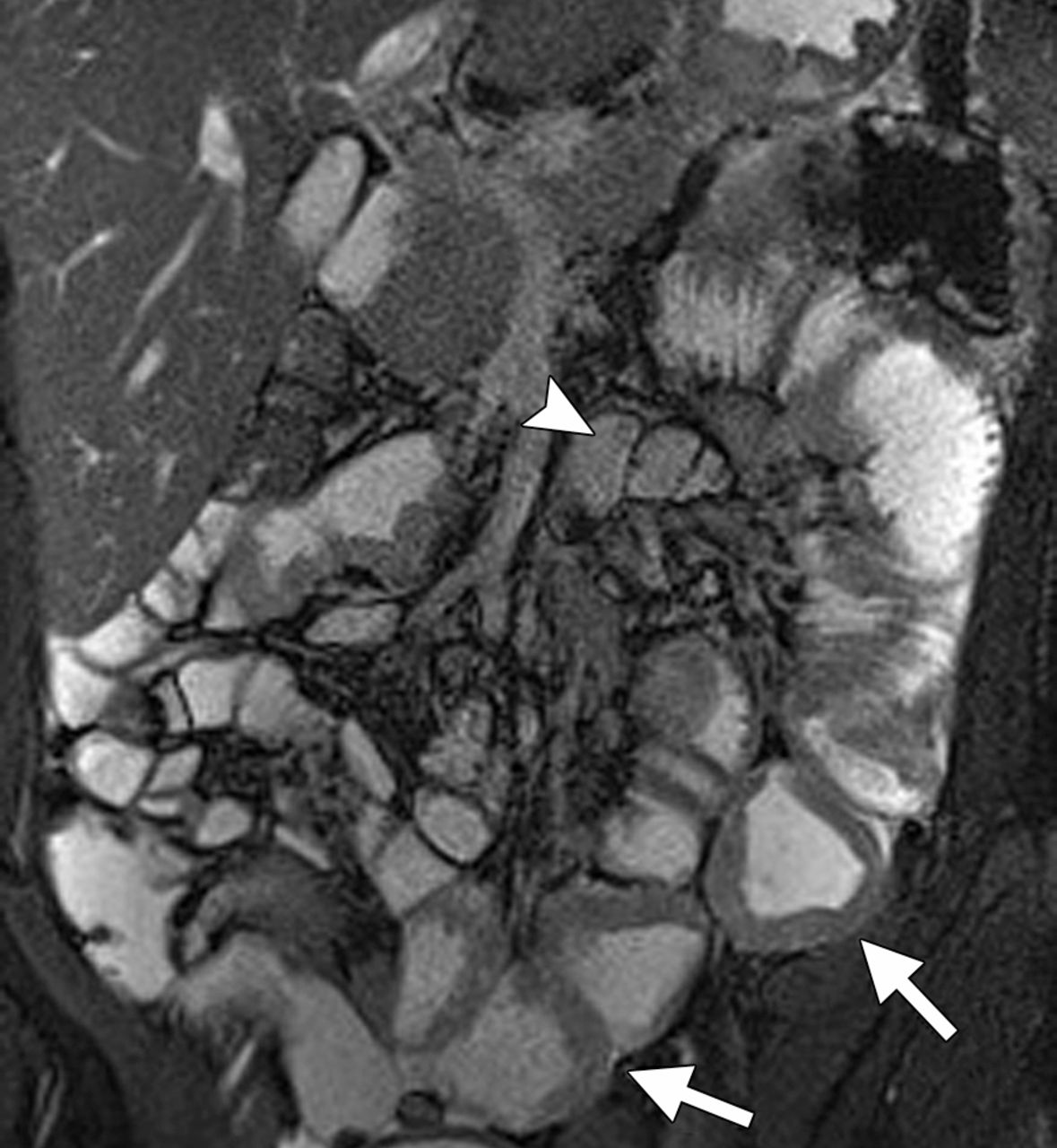 Inflammatory bowel disease

Bowel wall thickening
Thank you